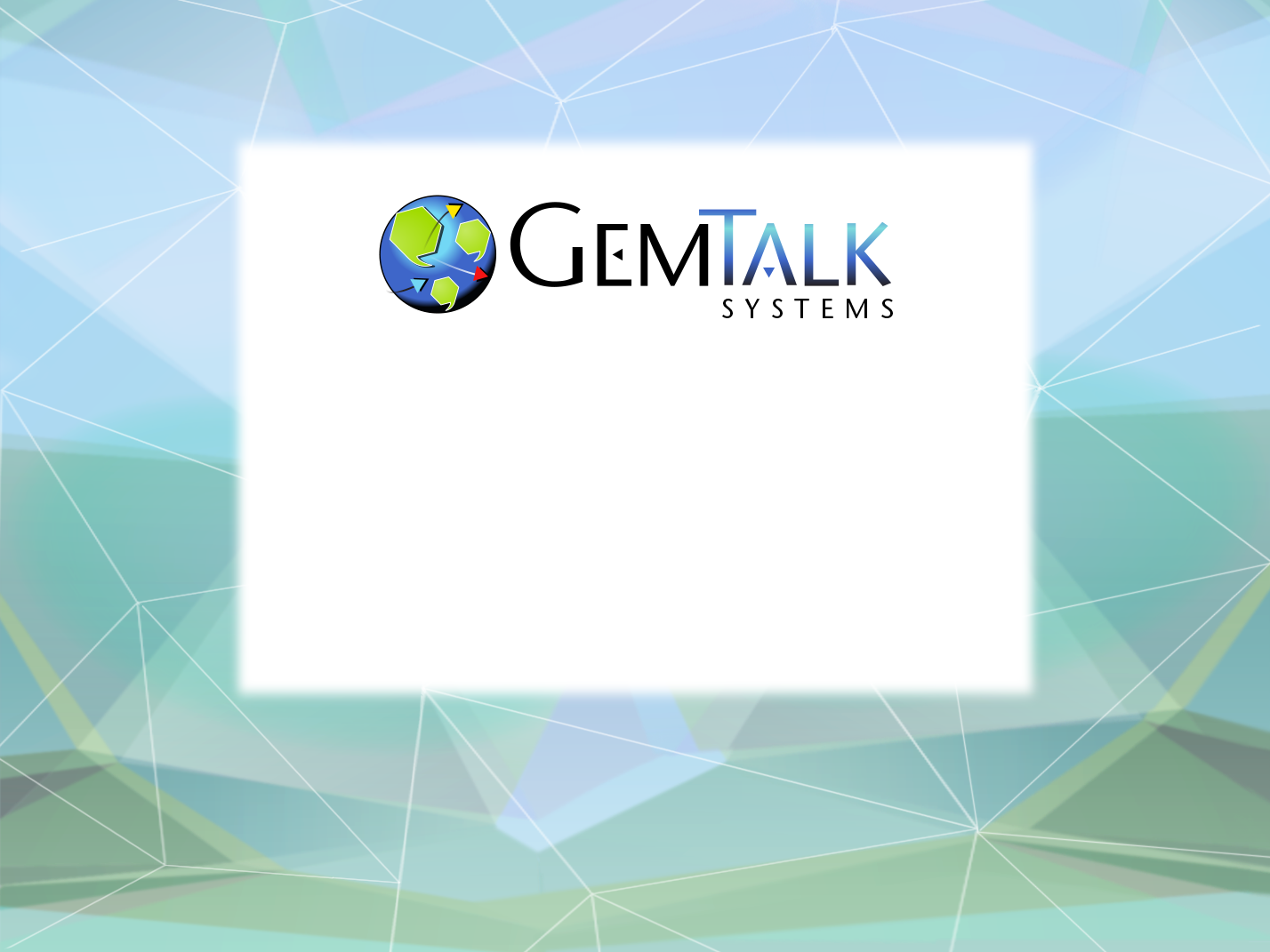 GemStone/S 64 Update
(with jokes!)
Norm Green
Senior VP & CTO
ESUG 2016
Prague, Czech Republic
24 August 2016
Agenda
So what is this GemStone thing you speak of?
GemStone/S 64 v 3.3
GemStone/S 64 v 3.4
Licensing Options
2
Q: How can you tell an extroverted programmer from an introverted programmer?
A: An extroverted programmer looks at your shoes when he talks to you.
3
XP Implemented….
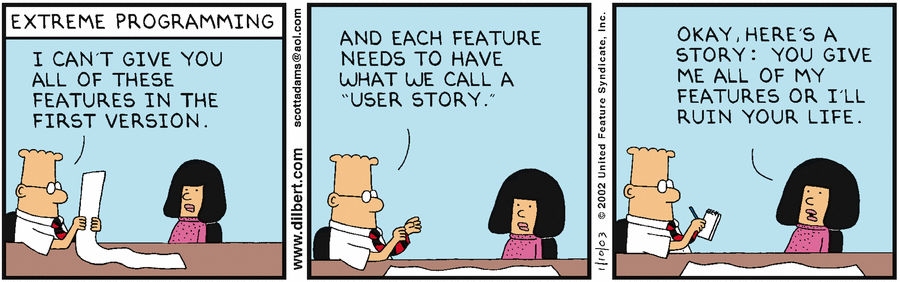 4
How Many Have A Good Feel For  What GemStone Is?
How Many Have Actually Used GemStone ?
5
So What Is This GemStone Thing You Speak Of?
A solution to the limitations of traditional Smalltalk:
Object space limited to one VM.
Object space limited to one host.
Object space limited to available RAM.
Object changes (since last image save) lost when VM exits.
6
Welcome To The Magical World Of GemStone!
Object space visible to thousands of VMs on thousands of machines.
Object space limited by disk, not RAM.
Object  changes managed by ACID transactions
Atomic
Consistent
Isolated
Durable
Object changes guaranteed persistent once committed.
7
Key Features Of GemStone
Scalability
Billions of objects
Thousands of users.
Thousands of machines.
Thousands of transactions per second.
Terabytes of data.
8
Key Features Of GemStone
Concurrency
Multiple user sessions.
Built-in database transactions.
Commit
Abort
Continue
Optimistic Concurrency
Reduced Conflict Collections
Pessimistic Concurrency
Object-level read/write locks.
Namespaces
Shared and private.
9
Key Features Of GemStone
Security
Object-level security.
User, group, world permissions.
Login Security
Traditional User-id / Password
Single-Sign-On (GSSAP/Kerberos) (coming soon)
LDAP
PAM
Administrative Privileges
#GarbageCollection
#OtherPassword
#SystemControl
10
Key Features Of GemStone
100% Smalltalk
All objects, all the time.
Classes, methods, blocks.
ANSI Smalltalk compliant (mostly)
11
Key Features Of GemStone
Very Large Collection Support
Collections of millions of objects.
Optimized searches using b-tree Indexes:
Equality Indexes (a = b)
Identity Indexes (a == b)
12
Key Features Of GemStone
Interfaces to Other Smalltalks
VisualWorks® - GemBuilder for VisualWorks®
VA Smalltalk® - GemBuilder for VA Smalltalk®
Pharo – tODE (open source)
Interfaces To Other Languages
C/C++ - GemBuilder for C
Java – GemBuilder for Java
Interfaces to Relational Databases
Oracle – GemConnect for Oracle
Sybase – GemConnect for Sybase (open source)
13
Agile or Fragile?
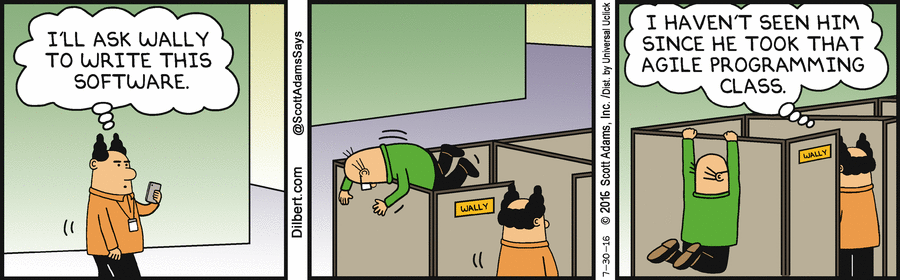 14
GemStone/S 64 Versions
Latest Release: 3.3.1 (June, 2016)
Next Major Release: 3.4 (Spring, 2017)
15
GemStone/S 64 3.3
Smalltalk Virtual Machine Performance
Improved native code generation.
Optimize native code for branch prediction.
Improved math performance, especially integer math.
Average overall improvement: 
25% faster vs. GS/64 3.2
16
GemStone/S 3.3
Faster Tranlog Restore
Optimize object table generation during restore.
~30% improvement
Affects:
#restoreFromLogs
Hot Standby Systems
17
GemStone/S 64 3.3
SmallFraction
New immediate (special) class.
Value encoded in the object.
Guaranteed canonical.
Numerator Range: 
-268435456 to 268435455
Denominator Range:
1 to 134217727
18
GemStone/S 64 3.3
GsFile Improvements
Native UTF8 Support
Methods Now Implemented as Primitives:
next
nextPut:
_peek:
_seekTo: opcode:
isCompressed
position
19
GemStone/S 64 3.3
Support LZ4 Data Compression
“LZ4 is lossless compression algorithm, providing compression speed at 400 MB/s per core (0.16 Bytes/cycle). It also features an extremely fast decoder, with speed in multiple GB/s per core (0.71 Bytes/cycle).” -http://cyan4973.github.io/lz4/
Up to 10X faster than zlib (aka gzip).
Compression ratio slightly worse than zlib.
20
GemStone/S 64 3.3
3.3 LZ4 Support:
Remote Gem to Page Server
Remote GCI (ST Image) to Gem
Stone to Remote Shared Page Cache(s)
Stone to hot standby server(s).
21
GemStone/S 64 3.3
Remote Gem to Page Server Encryption
Remote Gem to Page Server connection may now use SSL/TLS.
Enabled with new GEM_PGSVR_USE_SSL option.
Remote client to Gem connection already uses SSL/TLS.
22
GemStone/S 64 3.3
Start statmonitor automatically
Supports various wildcard args from strftime(3)
New Configuration parameters:
STN_STATMONITOR_ARGS 
At stone startup
GEM_STATMONITOR_ARGS
At remote cache startup
STN_STATMONITOR_MID_CACHE_ARGS
At mid-level cache startup
23
GemStone/S 64 3.3
Make pageaudit Command Multi-threaded
Used to audit the repository for page-level consistency.
Up to 20 X faster than 3.2
24
GemStone/S 64 3.3
Object Canonicalization Framework
A framework of classes that may be used to canonicalize instances of domain classes.
AbstractReferencingObjectPolicy
ReferencingObjectPolicy
CanonicalObjectManager
CanonicalObjectPolicy
CanonicalObjectRegistry
Developed by a GemTalk – Customer partnership.
25
GemStone/S 64 3.3
Page Server Changes
Previously (before 3.3)
1 process (page server) is started for 1 remote gem.
3000 sessions == 3000 page servers!
Page Table Memory Problems (especially Linux)
Now (3.3 and later)
1 page server process is started for *all* gems on a remote host.
1 thread is started for 1 remote gem.
Each remote gem uses 1 native thread in the page server.
26
Gem1
Gem2
Gem3
3.2 Architecture
Stone Host
Remote Gem Host
Page Server 1
Page Server 2
Page Server 3
Stone
Gem1
27
Gem1
Gem2
Gem3
3.3 Architecture
Stone Host
Remote Gem Host
Page Server 1
Thread 1
Stone
Thread 2
Gem1
Thread 3
28
GemStone/S 64 3.3
Cache Warming With Mid Caches
Leaf Caches may now use mid caches during cache warming.
Advantageous for highly distributed, cloud based architectures.
29
Gem
Gem
Gem
GemStone Cloud Architecture
Remote Data Center (Cloud)
Main Data Center
Storage
SSL / TLS
Mid-Level Cache
Main Cache
Slow WAN
Stone
Leaf Cache 1
Leaf Cache 2
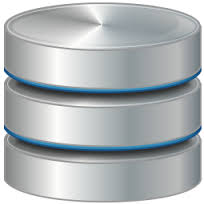 Leaf Cache 3
30
O-O Programming
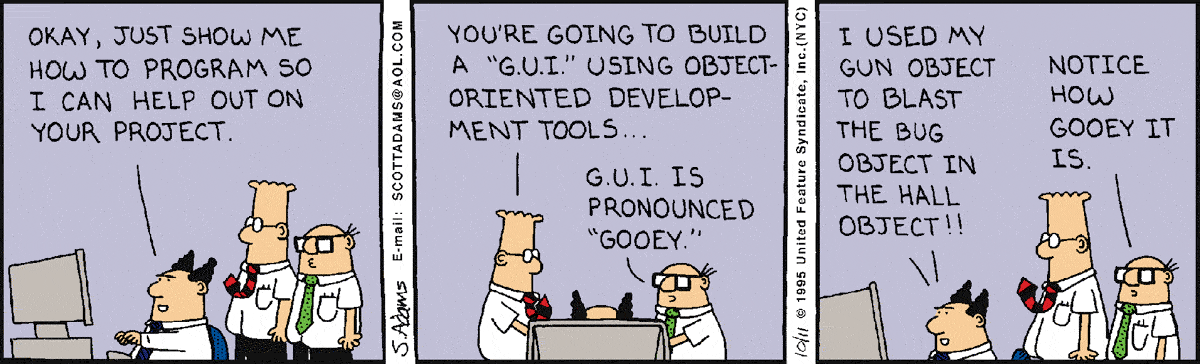 31
GemBuilder for……..Android?!?
Experimental Project to Access GemStone from Android Devices
Uses GemBuilder for Java (GBJ)
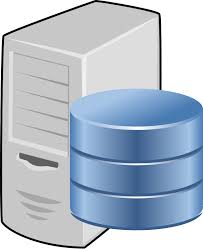 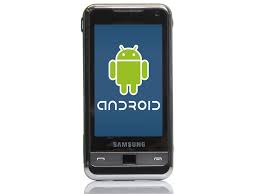 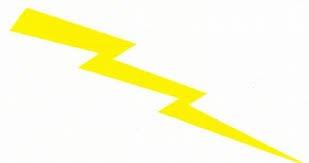 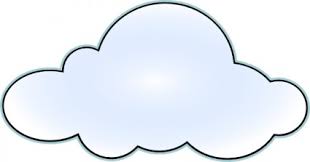 (OpenSSL)
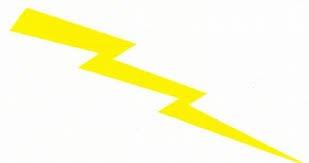 32
GbjTest App on Android
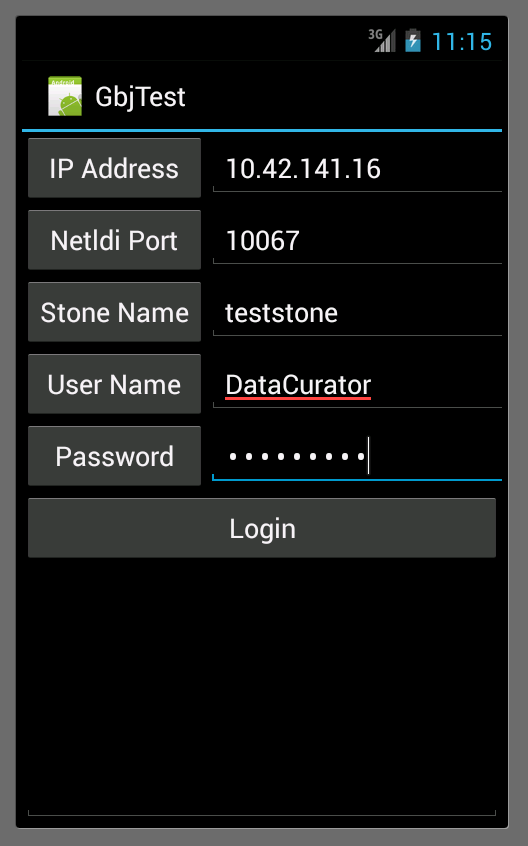 Login
Screen
33
GbjTest App on Android
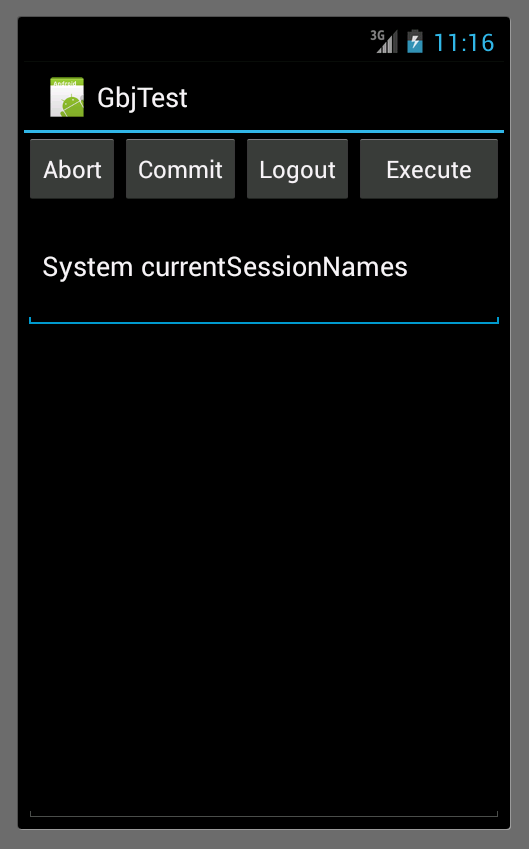 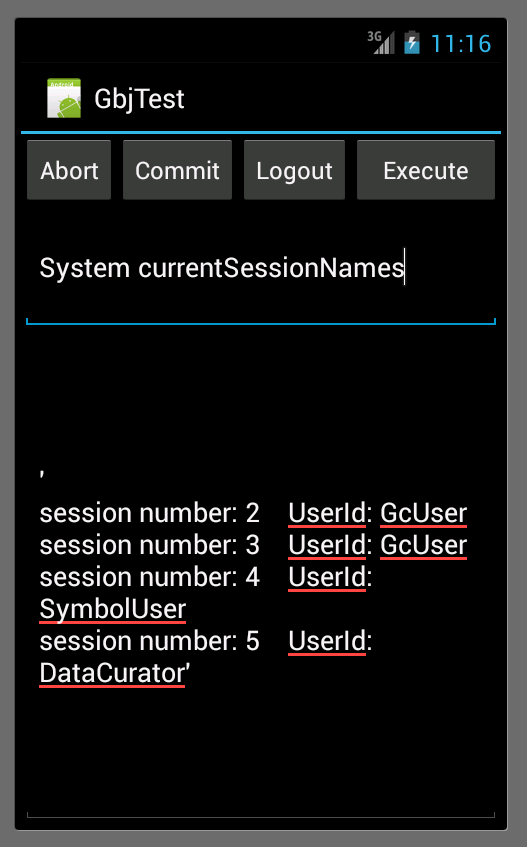 Command
Execution
34
Android Test App Source Code
Application Code:
ftp://ftp.gemtalksystems.com/pub/GBJ/GbjTest.zip
Contact:
bill.erickson@gemtalksystems.com
35
VSD 5.2
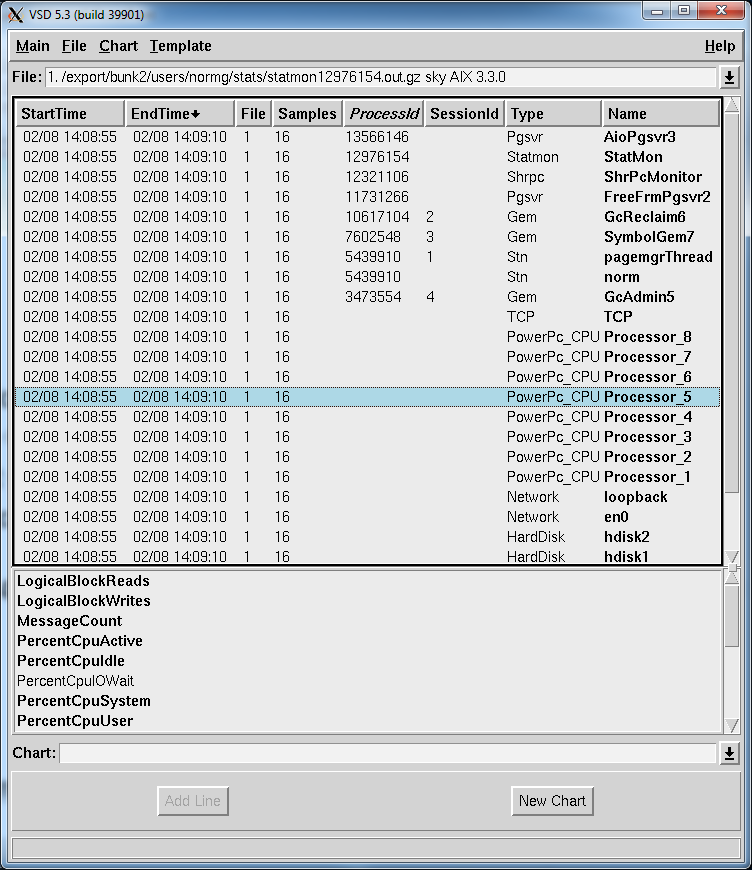 Faster load times on Windows
New End Time Column
Column Sort Arrows
Secondary Sort Column
Support for LZ4 compressed files.
36
GemStone/S 64 Platforms
Object Server (Database)
Linux x86_64
Apple Darwin 64 bit
Oracle Solaris amd64
Oracle Solaris SPARC 64 bit
IBM AIX PowerPC 64 bit
37
GBS Platforms
Cincom® VisualWorks® 7.10.1 / 8.1.1
MS Windows 7/8 32 bit
MS Windows 7/8/10 64 bit
Linux 32/64 bit
Solaris SPARC 32/64 bit
Instantiations VA Smalltalk™ 8.6.2
MS Windows 7/8 32 bit
38
GemStone/S 64 3.4
More lz4 Support:
Statmonitor
VSD
Copydbf
Backup/Restore
Smalltalk Access (GsFile ?  FileSystem ?)
39
GemStone/S 64 3.4
Encrypted Backups and Tranlogs
AES 128, 192 or 256 bit encryption
Public / private key pair
Passphrase
Secure Signing (MAC)
40
GemStone/S 64 3.4
OpenSSL 1.1.x
Still in beta
Will be supported once 1.1 is final
41
GemStone/S 64 3.4
Improved findReferencePath methods
GemStone uses “persistence by reachability”
Finds all references paths for a list of objects.
Now multi-threaded
42
GemStone/S 64 3.4
GIT Support in Base Image
Cypress Project
https://github.com/CampSmalltalk/Cypress
43
GemStone/S 64 3.4
Single Sign On (SSO) Support
GSSAPI / Kerberos (UNIX)
SSPI (Windows)
Service Name: “GEMSTONE64”
Database Login
Enable UserProfile For SSO
Process Creation
Enable NetLDI for SSO
44
GemStone/S 64 3.4
SSO Database Login Setup
Create UserProfile and KerberosPrincipal objects

run
|profile kp|
profile := AllUsers addNewUserWithId: 'normg' password: swordfish' .
kp := KerberosPrincipal newPrincipalWithName: 'normg@GEMTALKSYSTEMS.COM' 
	loginUserProfile: profile .
profile enableSingleSignOnAuthenticationWithPrincipal: kp .
%
commit
45
GemStone/S 64 3.4
SSO Database Login Setup
Add the Kerberos keytab file to the GemStone configuration file.

echo "GEM_KERBEROS_KEYTAB_FILE = /common/gemtalk.keytab;" >> $GEMSTONE/data/system.conf
46
GemStone/S 64 3.4
SSO Database Login Setup
If UNIX login does not use Kerberos, get a ticket using kinit.
normg@bunk>kinit
Password for normg@GEMTALKSYSTEMS.COM: xxxxxxxx
normg@bunk>klist
Ticket cache: FILE:/tmp/krb5cc_300
Default principal: normg@GEMTALKSYSTEMS.COM
Valid starting     Expires            Service principal
08/01/16 12:32:49  08/01/16 22:32:49  krbtgt/GEMTALKSYSTEMS.COM@GEMTALKSYSTEMS.COM
	renew until 08/02/16 12:34:09
47
GemStone/S 64 3.4
SSO Database Login Setup
Login to GemStone with no password!
normg@bunk>topaz -r 
_____________________________________________________________________________
|             GemStone/S64 Object-Oriented Data Management System             |
|                   Copyright (C) GemTalk Systems 1986-2016                   |
|                            All rights reserved.                             |
+-----------------------------------------------------------------------------+
|    PROGRAM: topaz, Linear GemStone Interface (Remote Session)               |
|    VERSION: 3.4.0, Wed May 18 13:11:30 2016 normg private build             |
|      BUILD: 64bit-39535-PRIVATE                                             |
|  BUILT FOR: x86-64 (Linux)                                                  |
|       MODE: 64 bit                                                          |
| RUNNING ON: 4-CPU bunk x86_64 (Linux 3.2.0-90-generic #128-Ubuntu SMP Fri Aug
| 14 21:43:58 UTC 2015) 11903MB                                               |
| PROCESS ID: 29215     DATE: 08/02/16 09:42:14 PDT                           |
|   USER IDS: REAL=normg (300) EFFECTIVE=normg (300) LOGIN=normg (300)        |
+-----------------------------------------------------------------------------+
|   GEMSTONE_NRS_ALL = #netldi:ldinormg#dir:/home/normg/local/gs64-3xb3/slow50/gs/product/data
|_____________________________________________________________________________|
topaz> set u normg
Warning: clearing the previous GemStone password.
topaz> login
[Info]: libssl-3.4.0-64.so: loaded
[08/02/16 09:42:18.559 PDT]
  gci login: currSession 1  rpc gem processId 29234 socket 6
successful login
topaz 1>
48
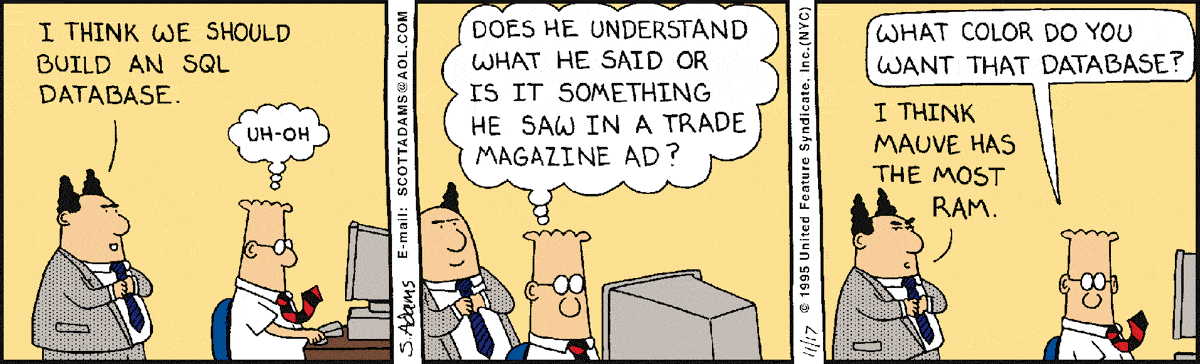 49
GemStone/S Licensing Models
Perpetual
Buy once, own it forever
Annual Subscription
Pay annually, cancel any time.
Value Added Reseller (VAR)
Percentage of royalties
50
GemStone Community Edition
51
Source: http://gemtalksystems.com/index.php/lc-licensing/
Smalltalk Advocacy
STIC
ESUG
FAST
Pharo Consortium
Open Source Projects
Metacello
tODE
Tugrik
52
Questions?
Norman R. Green
Senior VP & Chief Technical Officer
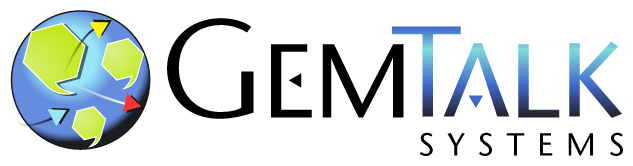 ®
GemTalk Systems LLC
15220 NW Greenbrier Pkwy., Suite 240
Beaverton, Oregon, 97006
Mobile: 	(503) 804-2041
norm.green@gemtalksystems.com
www.gemtalksystems.com
53